Intended and actual outcomes of hostel accommodation
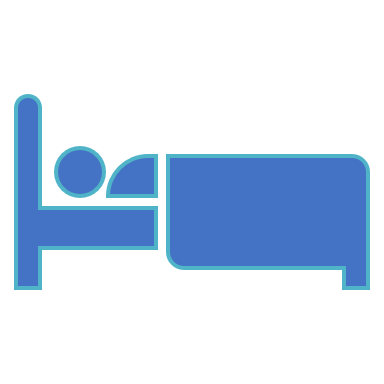 The debate
Hostel Components
Busch-Geertsema and Sahlin 2007; Edgar and Meert 2005; Rosengard 2001; Warnes et al 2005
It's all about . . . promoting independence . . . the ultimate goal is to move on successfully (Hostel worker)

Our main purpose is to support them to get ready to move on to more independent accommodation. (Hostel worker)
Independence
Her [hostel] room was a cowp [mess] . . . she would refuse to take any independent living skills that we were giving her in the hostel, really freak out . . . fought against everything . . . In her flat, [it’s] immaculate . . . [She would say] ‘I know what to do and I'll do it in my own time,' and she has.  Her flat is lovely (Hostel manger)
Independence
Priority
we would put it [capacity for independent living] as a high priority in terms of how we see them moving forward . . .  but day to day it's not the main focus  (Hostel worker)

I'd be lying if I said that that was the bulk of our work.  It's really not.  The bulk of our work is around harm minimisation.  I think often there's a small window of time where we do a lot of life skills stuff perhaps just before somebody moves on, but that often is lesser to the crisis management stuff  (Hostel manager)
Dependence
it is a real risk that people have the sense of community and routine and structure that works really well for them and they then become a bit institutional like they only feel they can manage in this environment (Hostel worker

People don’t want to move . . . it’s the family they’ve never had, it’s the community they’ve never had and the fear of leaving that . . . if . . . in your life, [you’ve] been rejected, left alone, left isolated . . . knowing that you potentially might move somewhere on your own and never get it again (Key informant, voluntary sector, hostel provider)
Safety
Harm
Harm
Hostels are really horrible places to live . . . the levels of just incidents and risk, that's not a pleasant environment for people to live in . . . [our hostel] is a very lovely, snazzy new building . . . it's in a really nice environment . . . a great staff team, really good in reach services, but I still don't think you should be there long-term (Hostel Manager)
Inclusion
We're a strict no visitor [hostel] and that works . . . I don't think you can effectively manage visitors in a large project, so no visitors, and that means we know who's in the building and we know the risks, and we can manage that, and that helps keep people safe (Hostel Manager). 

I definitely think there's a community that's formed and there's a sense of belonging created and people are supported . . . I don't know that it's social inclusion in the wider sense of society. I think it's more inclusion within the hostel (Hostel Manager).
Exclusion
Some of the times when we've had to ask people to leave, I've thought this is one of the downsides of this kind of [model] . . . In a community setting I would have no problem to continue this working relationship, but actually the impact on the community and the other people living here is too great (Hostel Manager).
Impact of Exclusion
[Exclusion is] one of the most horrific things . . . It's more extreme when people have really maybe for the first time ever experienced this type of care and love . . . they're coming back to the door under the influence, they're quite childlike, because they're missing it that much and so the hurt and the missing can come out in a bit of anger sometimes (Hostel Manager).
to achieve the place of safety . . . we might say we're going to have this specific line, and if it gets crossed the person has to not live here anymore . . . we don't really like to have those hard and fast rules because then you have to abide by them . . . The perpetrator is a service user too and they have a need . . . we would say, challenging behaviour is an opportunity for engagement, rather than something to just be simply punished with eviction. I think on the ground though, it's really difficult . . . [if you] have someone, say, produced a bladed article or punched someone (Hostel Manager)
Navigating the Safety-Harm Tension
I have been homeless now I'd say for give or take almost 12 to 13 years . . . I was spending six months at a time on the streets, and I'd get myself into a shelter or something and then just didn't feel comfortable, so I tend to be going back out on the streets again  (Joe)

I've covered [this area]!  . . . There's not one [hostel] you could name that I don't know . . . seriously.”  (David)

“I've been [in hostels] here, there, and everywhere.  I've been in [area one] . . . , I've been in [area two] . . . , I've been in [area three] . . . ,  I've been in [area four]. . . , [area five] . . .”  (Chris)
the person who moves forward, that's what we're trying to sell, that's what we're trying to say we can do.  You can move in here and we can help you move forward . . . the people who don't do that [move forward] or who backslide or . . . [who go] through the revolving door, or . . . never really seems to get better.  They are like the thorn in our [the hostel sector] side, like [we say] shush . . . no, no, no, but they're non engagers, like it's their fault, rather than saying well actually what's not working for them in this system (Hostel manager)
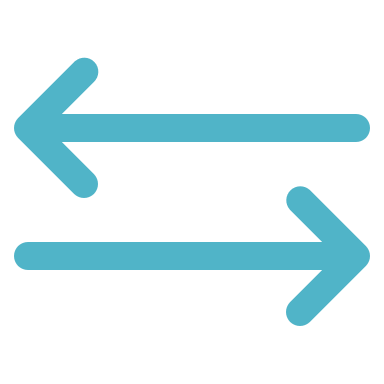 Thank youLynne McMordie  Lm154@hw.ac.uk